آلية عمل مداولات TCP/IP لشبكة الانترنت
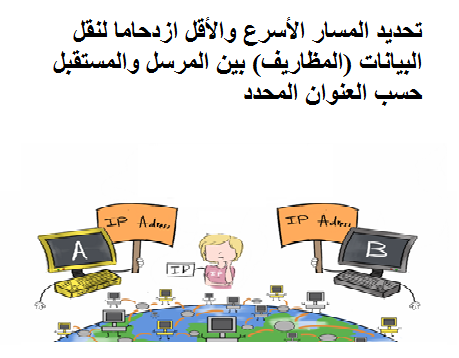 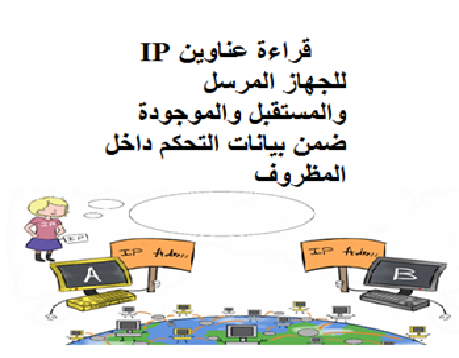 IP
IP
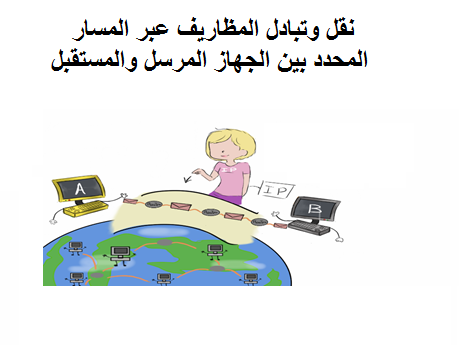 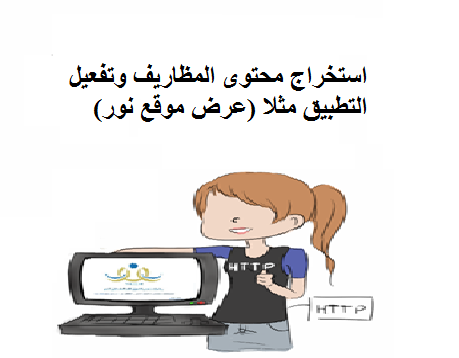 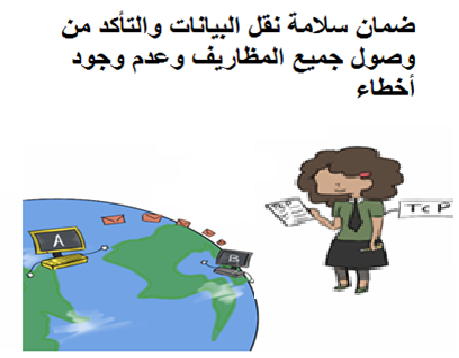 IP
TCP
HTTP